Basic Tools for the Beginning Beekeeper
Basic Tools
Jacket with a veil
Leather Gloves
Good Shoes
Loose fitting Pants (“No skinny Jeans”)
Smoker
Hive Tool
Brush
The Hive
8 Frame Hives verses 10 Frame Hives
If I started now, I would have used the 8 frames (much lighter)
Bottom Board – solid or screen bottom
Hive Body – Deep box or medium box
Honey Supers – Medium Box – shallow
Inner Cover
Top Cover
Inside the Hive
Frames with wax foundation
                  or
Frames with plastic foundation & coated with wax
Queen Excluder – this is optional for beekeepers.  I do not use the excluders.
Various types of feeders
Top Feeders
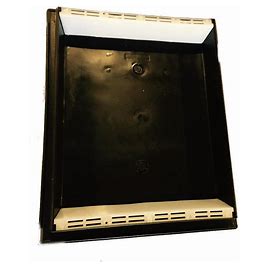 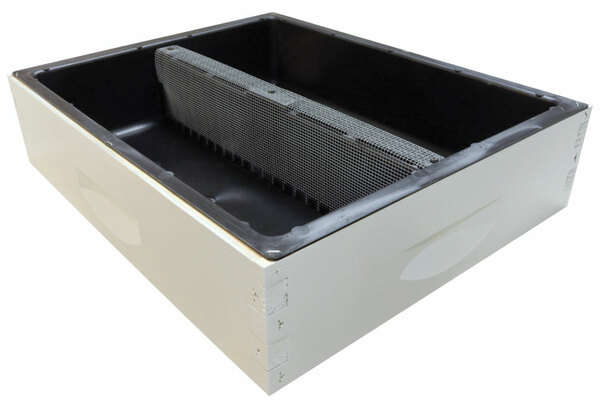 Frame Feeders
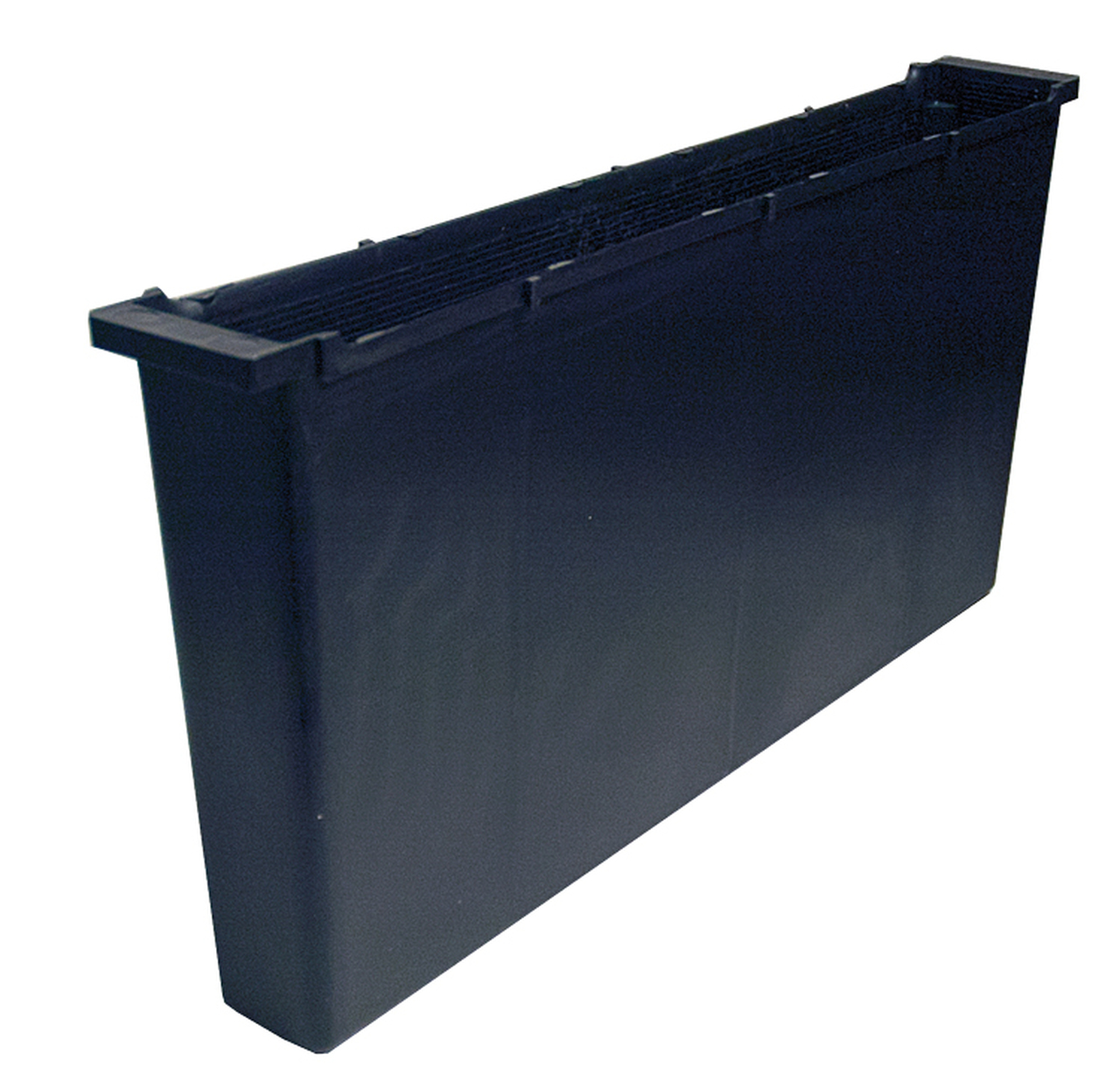 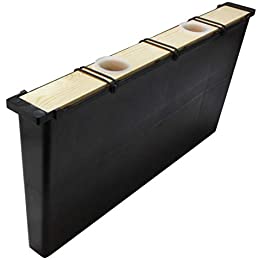 My favorite and at a Good Price
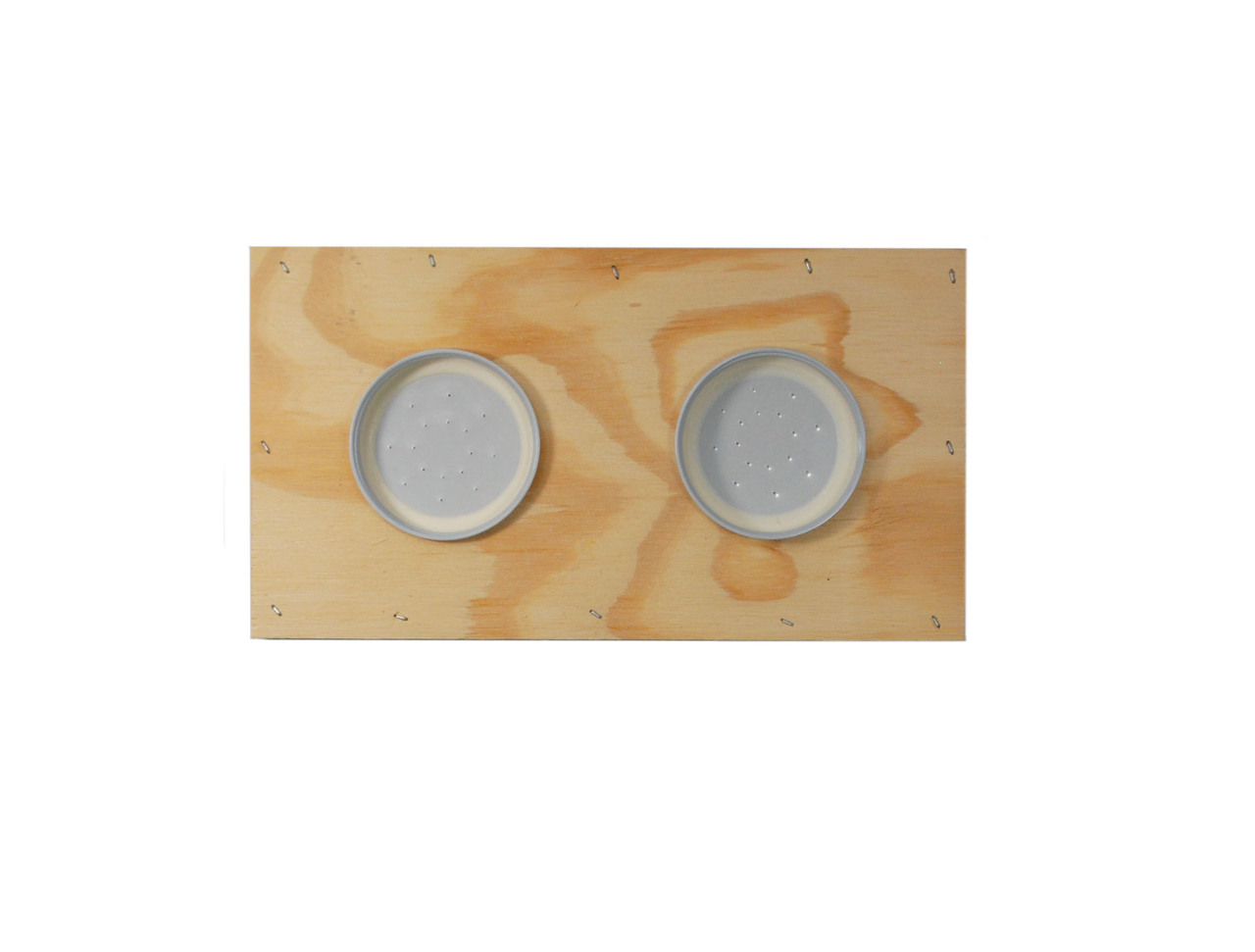 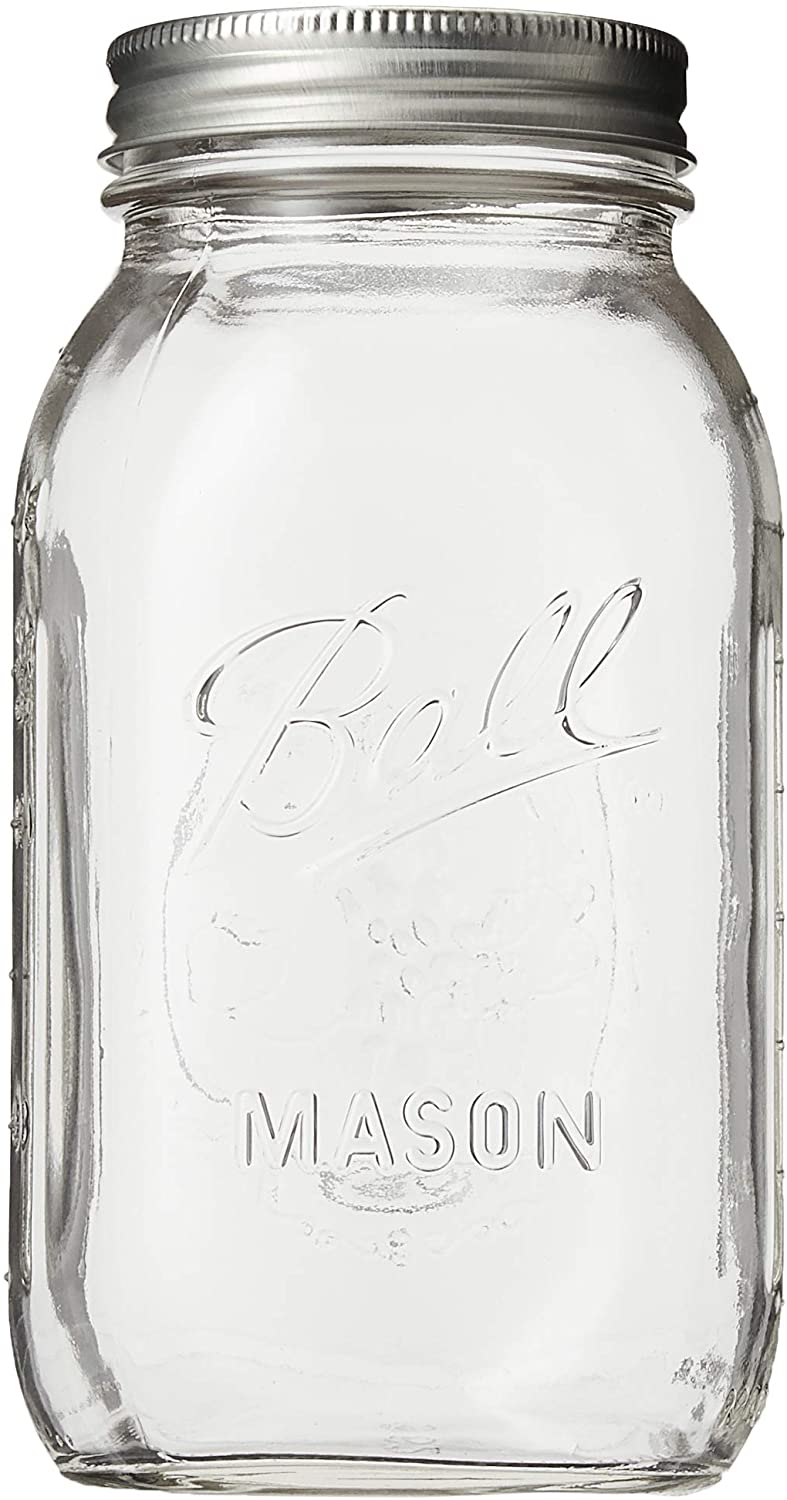 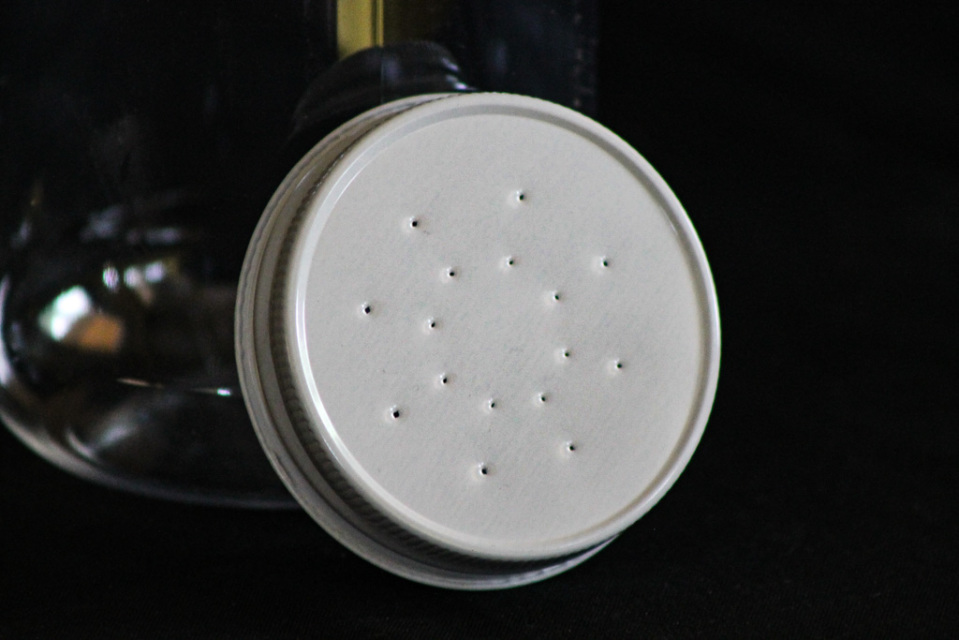 Where to buy equipment Locally
www.thebeebarnohio.com  The Bee Barn in Marietta
450 Coffman Rd, Marietta,  740-516-0421
www.bostlersbstuff.com   Bosler’s Bee Stuff
S&S Bee Supply 9096 Bell Road, Adamsville,  740-630-5609
www.hiveandhoney.com Conrad Hive and Honey
6240 Wright Rd. Canal Winchester, 614-837-3899
Royal King and Orme and Other hardware stores have basic supplies
Catalog stores can be convenient
https://blueskybeesupply.com   Blue Sky Bee Supply
930 N. Freedom St.   Ravenna, Oh 44266  877-529-9233
Great to work with.

www.mannlakeltd.com   Mann Lake Bee Supply
800-880-7694  (free shipping)
Large Supplier